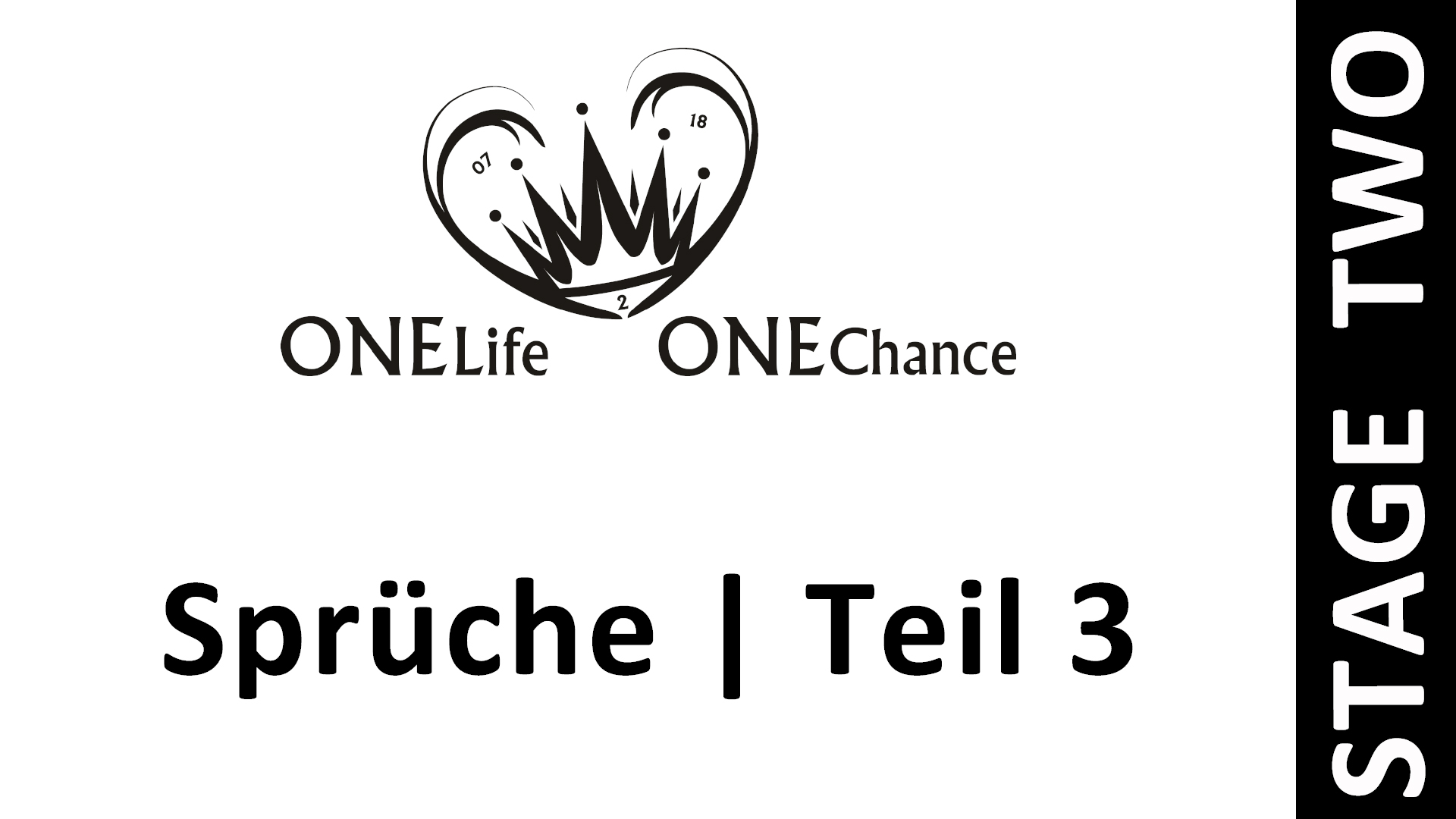 Lukas Teil 1
Sprüche – Teil 3
… von der Zunge / Rede …
https://dwellingintheword.wordpress.com/2019/09/02/2696-revelation-1/
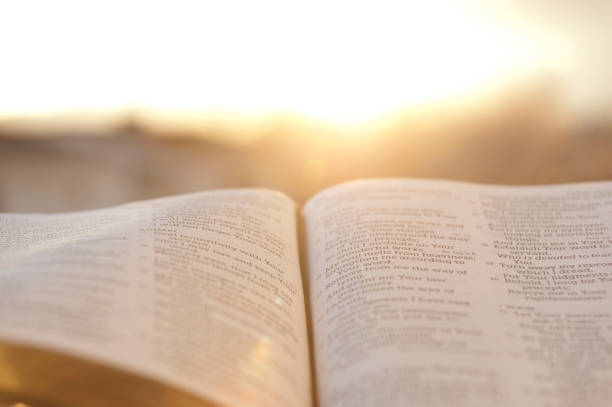 «… ein Wort zu seiner Zeit, wie gut» (Spr 15,23).
«Freundliche Worte sind Honig, Süsses für die Seele und Heilung für das Gebein» (Spr 16,24). 
«Goldene Äpfel in silbernen Prunkschalen, ⟨so ist⟩ ein Wort, geredet zu seiner Zeit» (Spr 25,11). 
«Bei vielen Worten bleibt ⟨Wort⟩bruch nicht aus, wer aber seine Lippen zügelt, handelt klug» (Spr 10,19).
[Speaker Notes: Aus Livenet]
[Speaker Notes: Aus Livenet]
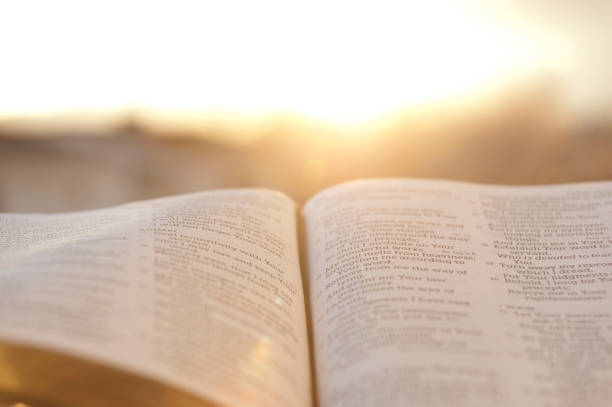 «Bestelle, HERR, eine Wache für meinen Mund! Wache über die Tür meiner Lippen» (Psalm 141,3).
[Speaker Notes: Aus Livenet]
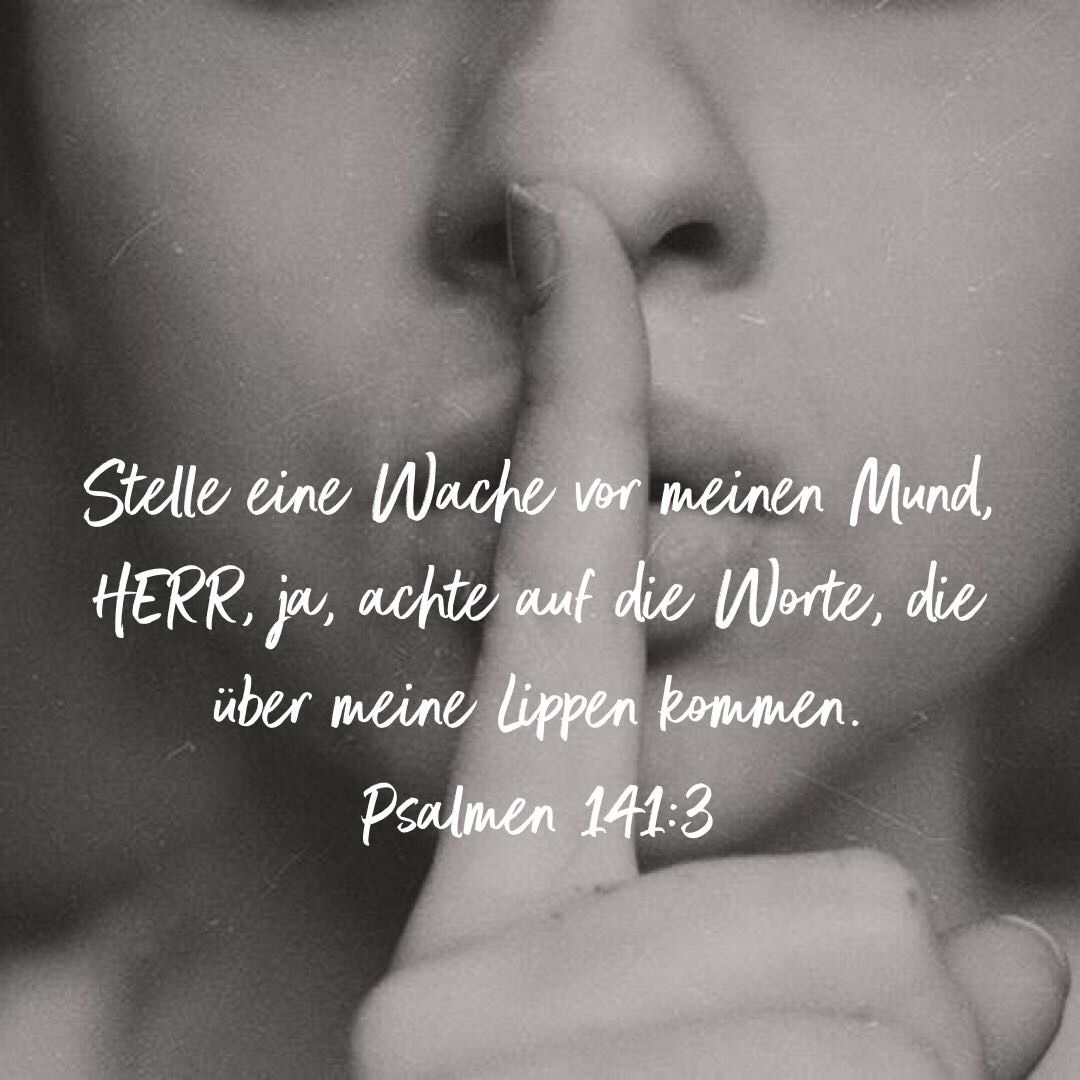 https://solidrockparish.org/guard-my-mouth/
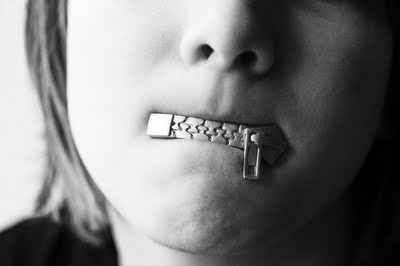 [Speaker Notes: Aus Livenet]
[Speaker Notes: Aus Livenet]
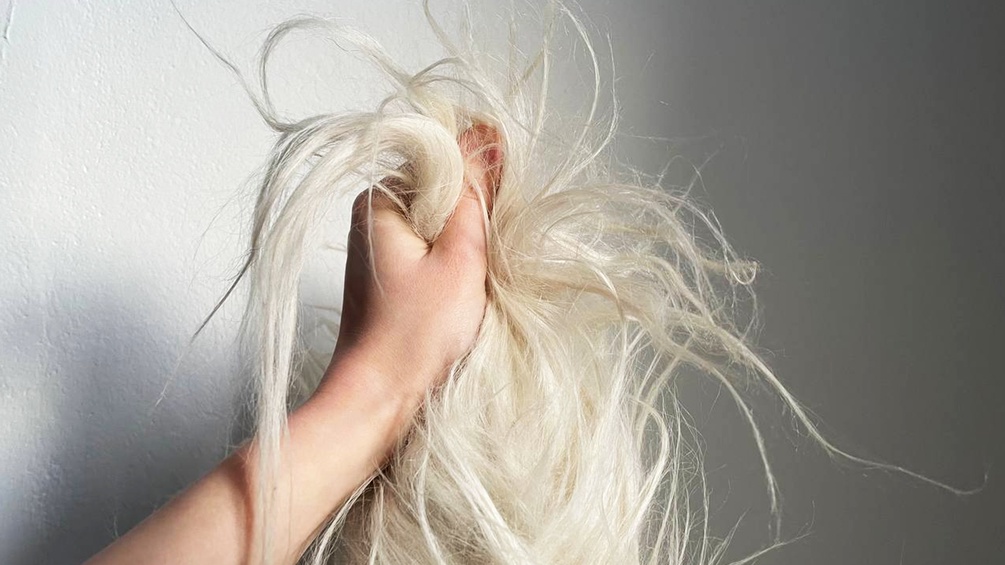 Sprüche 6,6
Sprüche 6,6
https://oe1.orf.at/programm/20220208/668525/Die-Gelegenheit-beim-Schopf-packen
https://www.br.de/mediathek/podcast/radiowissen/wieso-weshalb-warum-das-zeitalter-der-aufklaerung/1696674
http://www.christelkoch.de/sites/default/files/styles/plakat_default/public/plakate/
dsc02390.jpg?itok=PBS1rOqb
[Speaker Notes: Aus Livenet]
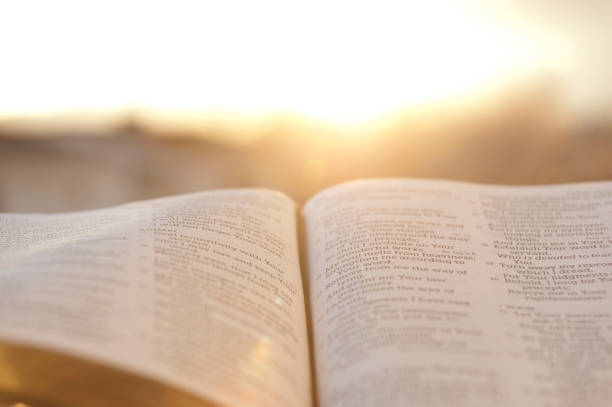 «Goldene Äpfel in silbernen Prunkschalen, ⟨so ist⟩ ein Wort, geredet zu seiner Zeit» (Sprüche 25,11).
[Speaker Notes: Aus Livenet]
[Speaker Notes: Aus Livenet]
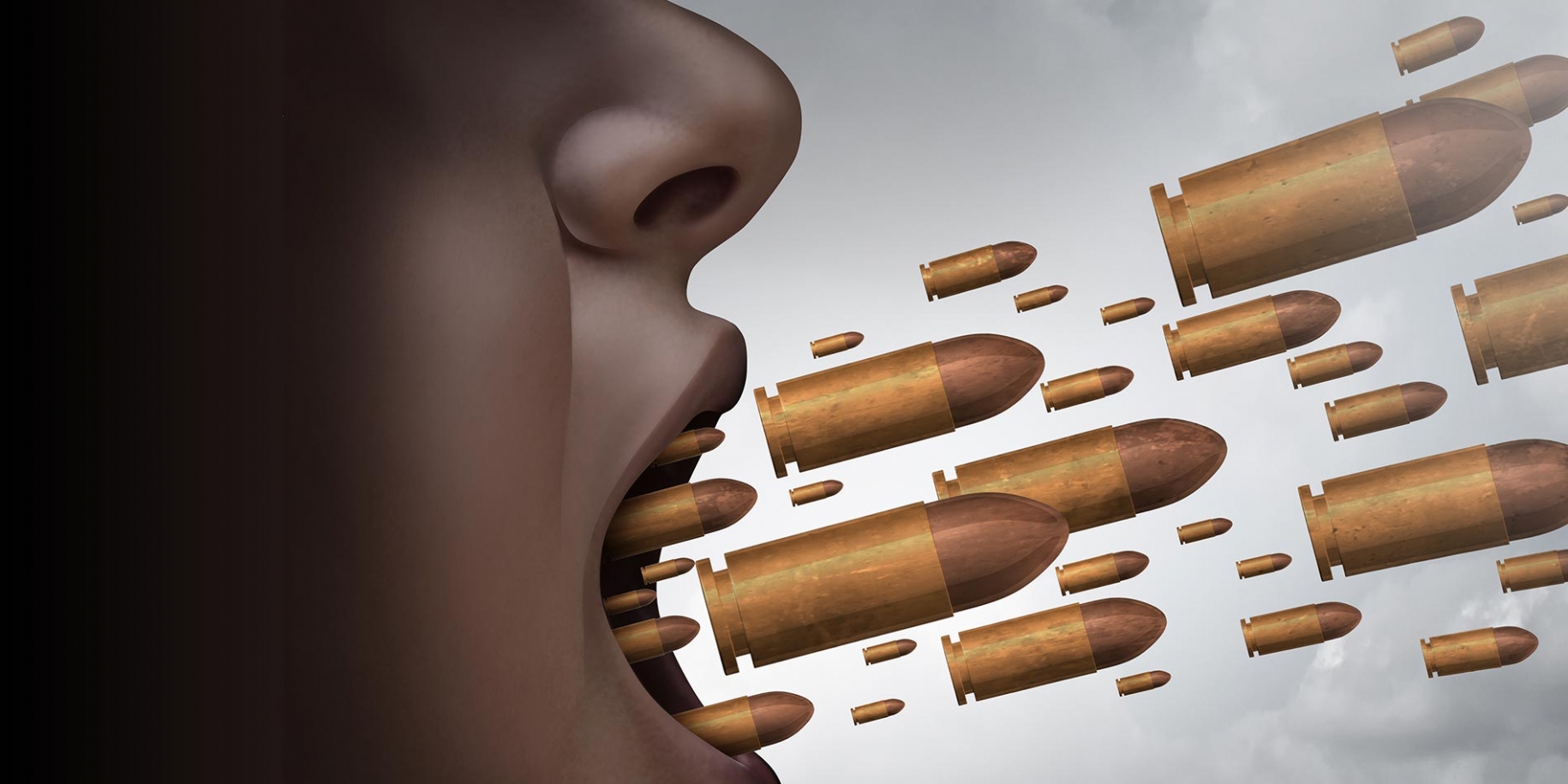 https://mierscaurpatiesibu.org/proverbs/202-the-tongue-has-the-power-of-life-and-death-proverbs-18-21
1922: Blutbad der Ottomanen unter den Christen von Smyrna (Griechen und Armenier)
https://pzv.splet.arnes.si/materiali-za-pisanje/
[Speaker Notes: Aus Livenet]
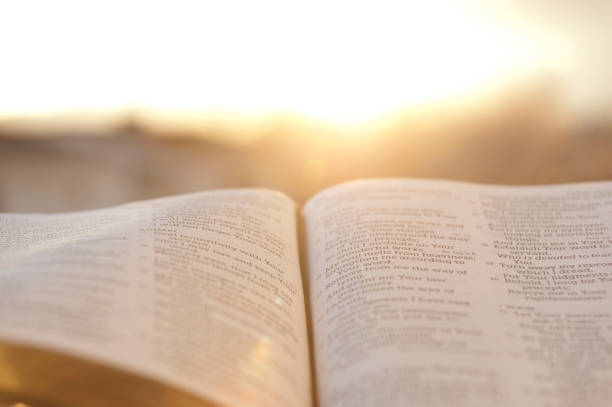 «Da ist ein Schwätzer, ⟨dessen Worte sind⟩ Schwertstiche; aber die Zunge der Weisen ist Heilung» (Sprüche 12,18).
[Speaker Notes: Aus Livenet]
[Speaker Notes: Aus Livenet]
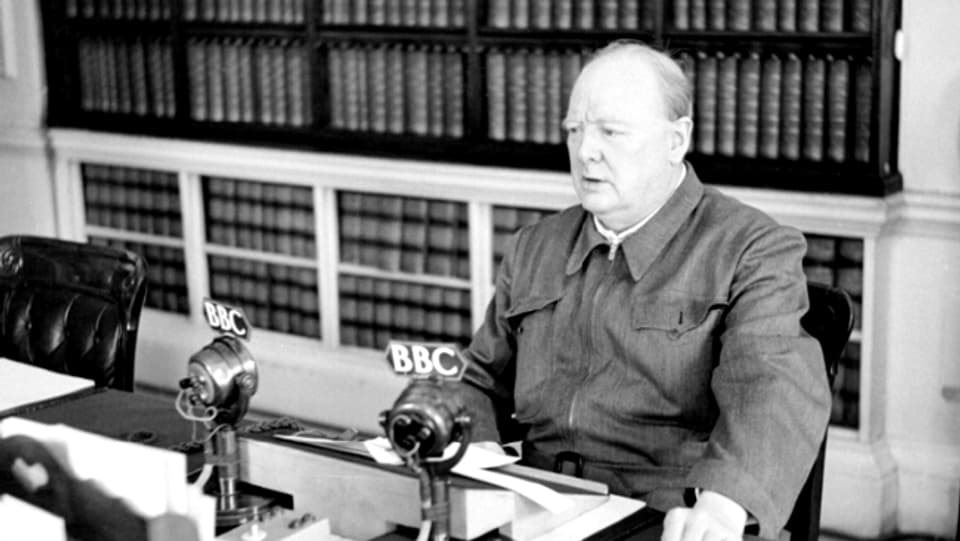 https://www.srf.ch/kultur/gesellschaft-religion/churchills-schaerfste-waffe-waren-seine-worte
[Speaker Notes: Aus Livenet]
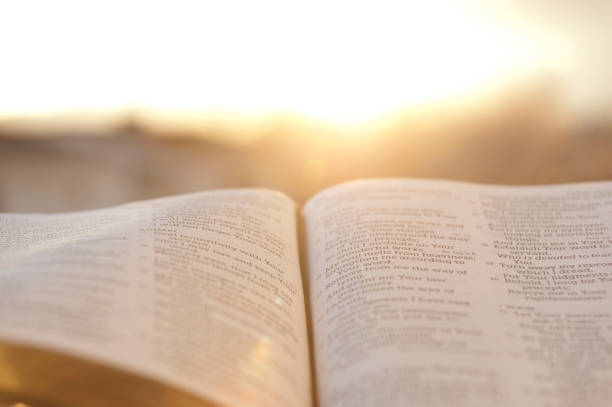 «Tod und Leben sind in der Gewalt der Zunge, und wer sie liebt, wird ihre Frucht essen» (Sprüche 18,21).
[Speaker Notes: Aus Livenet]
[Speaker Notes: Aus Livenet]
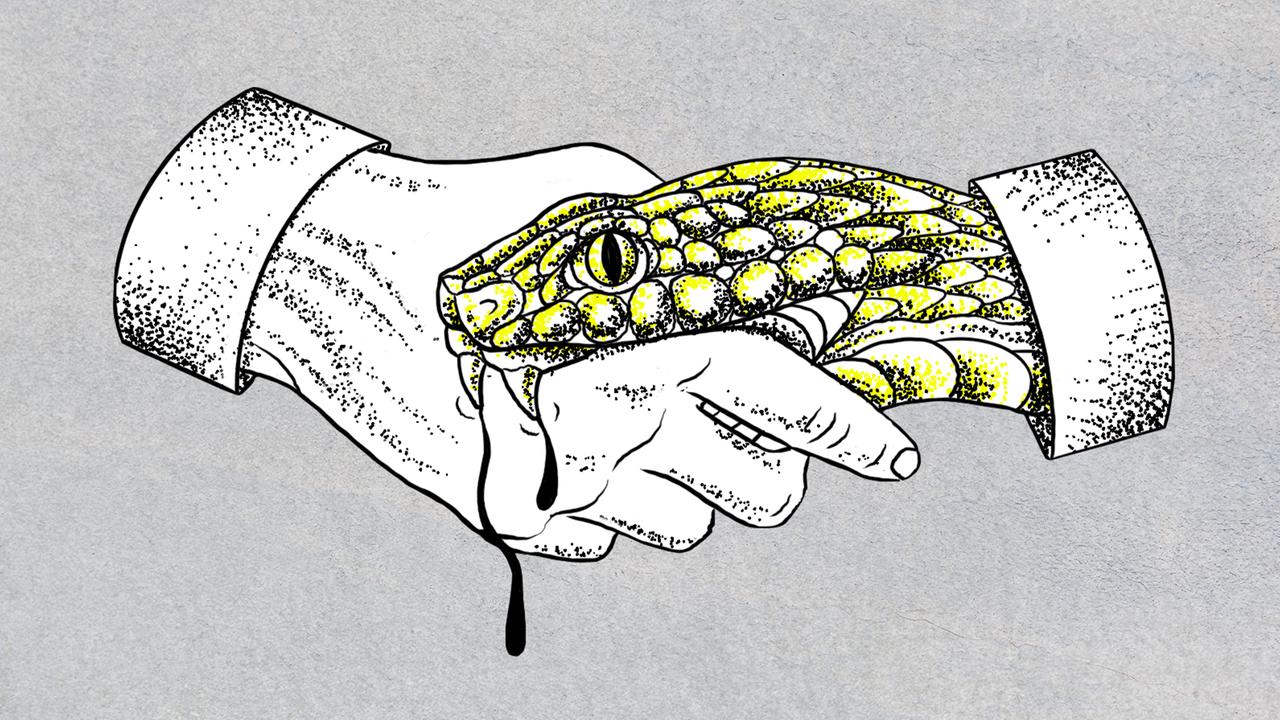 https://www.zdf.de/dokumentation/zdfinfo-doku/luege-und-wahrheit-trailer-100.html
[Speaker Notes: Aus Livenet]
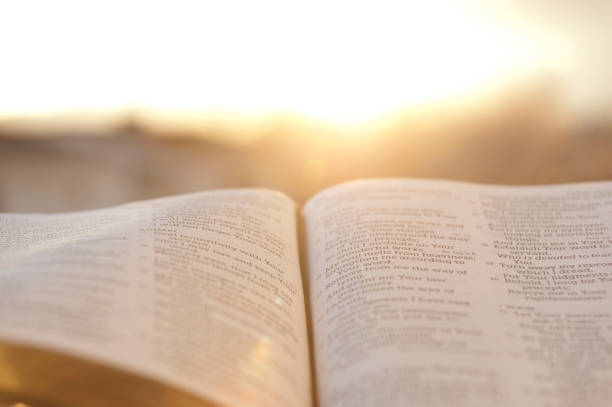 «Ein Gräuel für den HERRN sind Lippen, die lügen; wer aber Treue übt, hat sein Wohlgefallen. » (Sprüche 12,22).
[Speaker Notes: Aus Livenet]
[Speaker Notes: Aus Livenet]
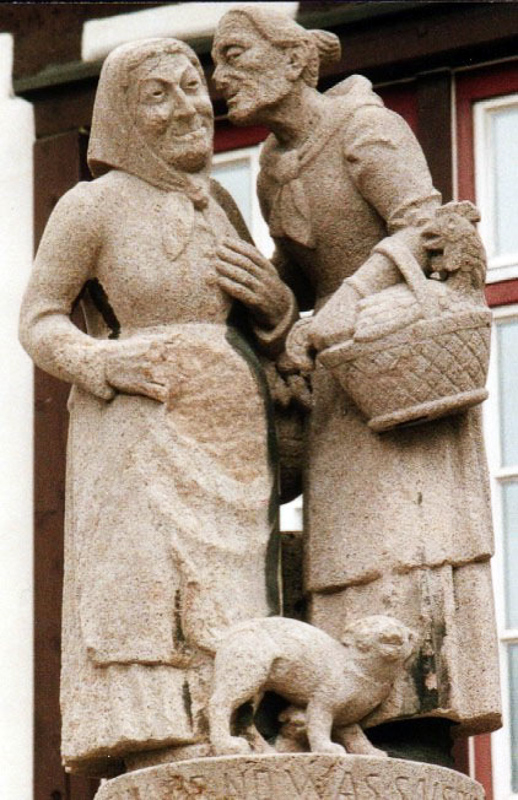 https://2ears2learn.org/
https://educalingo.com/de/dic-de/geschwatz
[Speaker Notes: Aus Livenet]
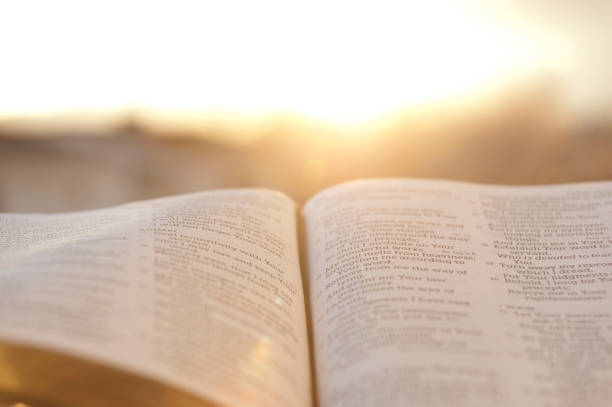 «Die Worte des Verleumders sind wie Leckerbissen, und sie gleiten hinab in die Kammern des Leibes» (Sprüche 18,8).
[Speaker Notes: Aus Livenet]
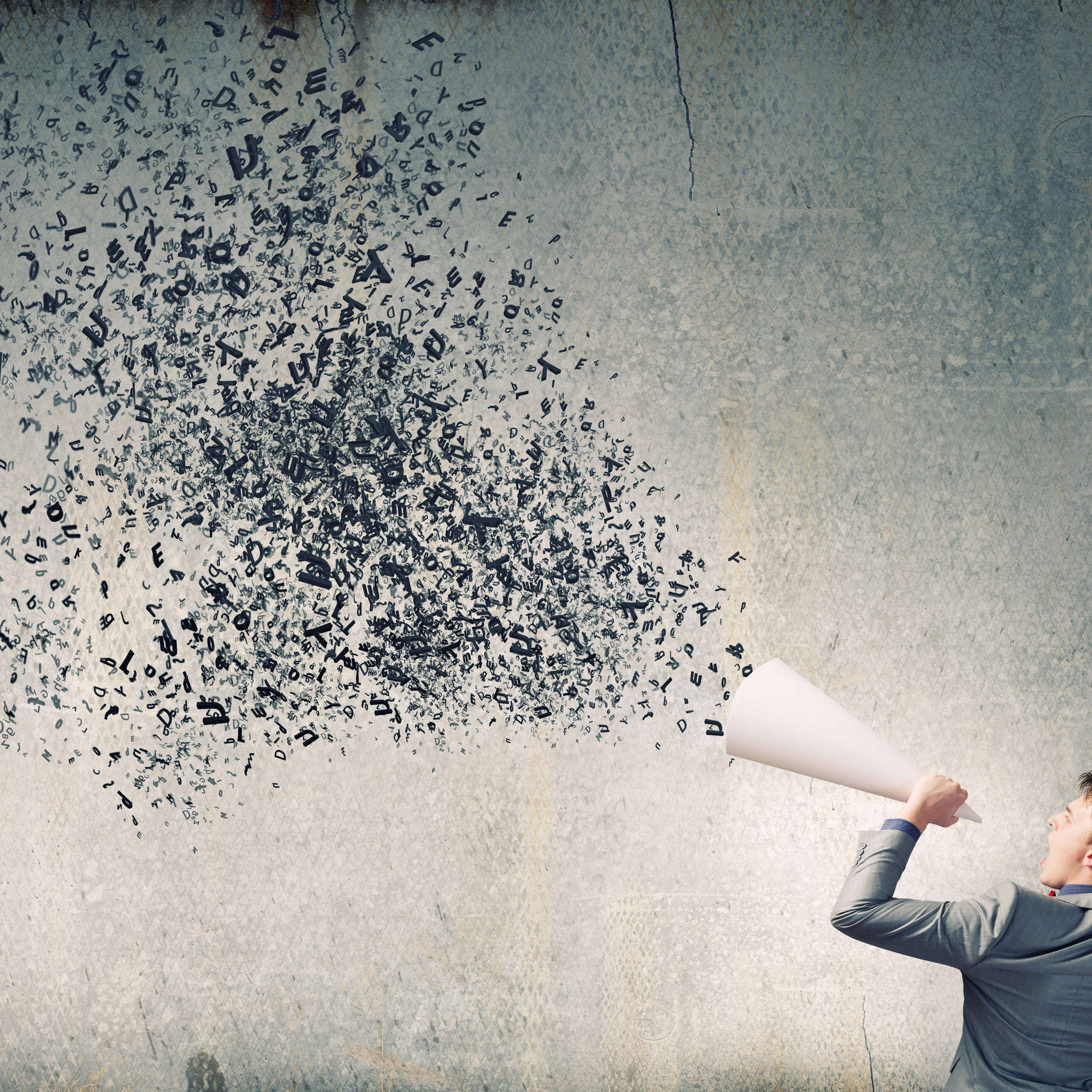 https://www.bibelwissenschaft.de/wibilex/das-bibellexikon/lexikon/sachwort/anzeigen/details/rehabeam/ch/97680b697e58ea9abe8301d7236874e2/
https://www.pinterest.com/pin/124693483402726794/
[Speaker Notes: Aus Livenet]
[Speaker Notes: Aus Livenet]
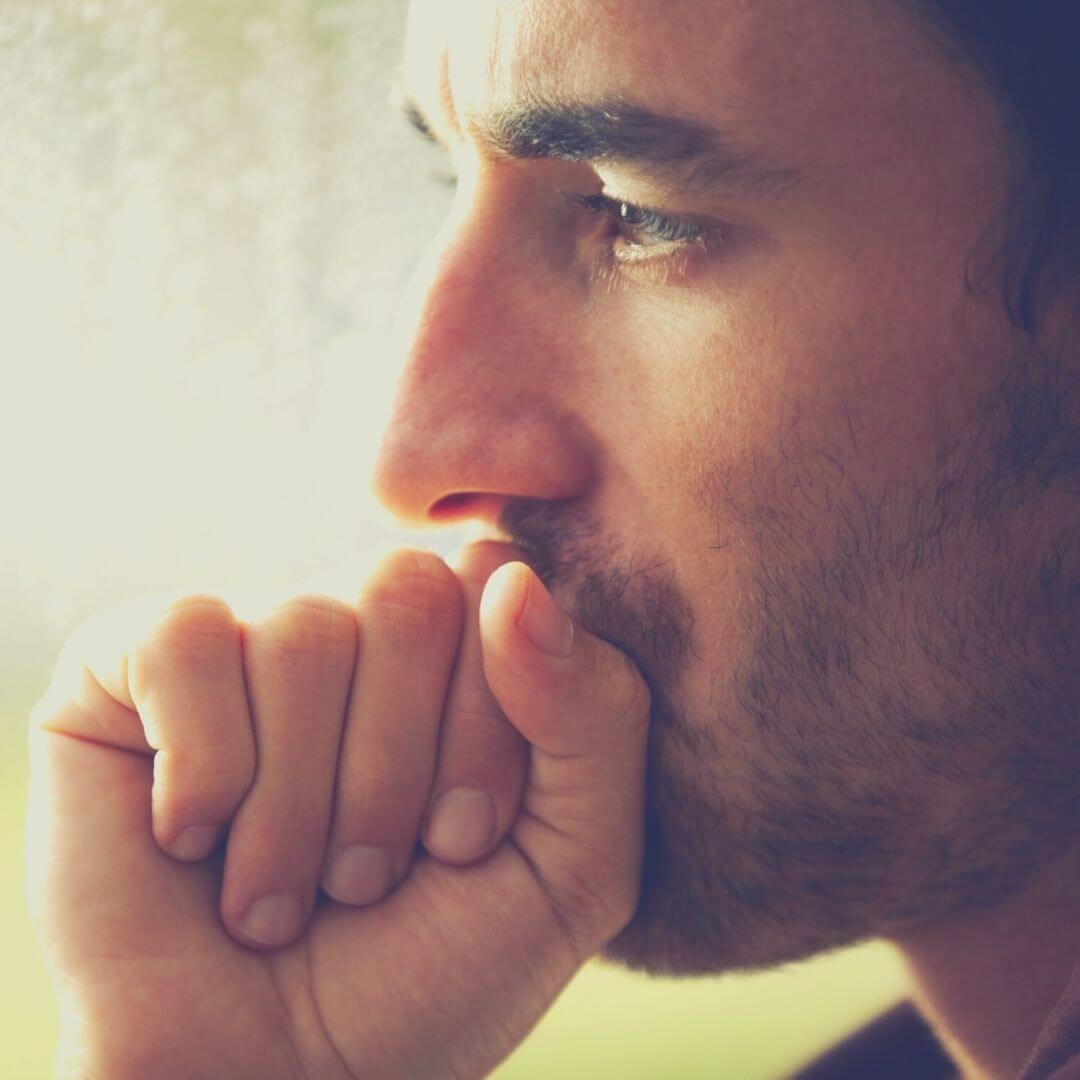 https://www.happierhuman.com/think-before-you-speak/
[Speaker Notes: Aus Livenet]
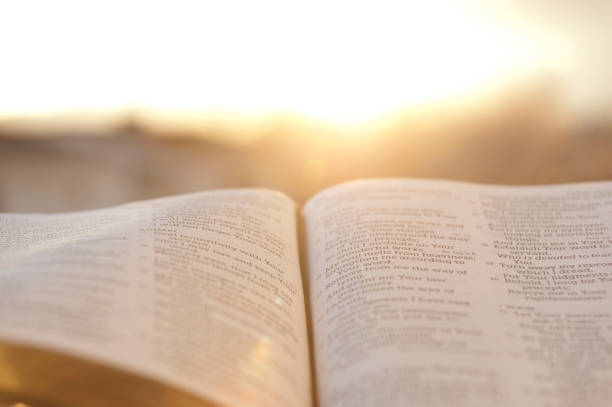 «Wer Antwort gibt, bevor er zuhört, dem ist es Narrheit und Schande» (Sprüche 18,13).
[Speaker Notes: Aus Livenet]
[Speaker Notes: Aus Livenet]
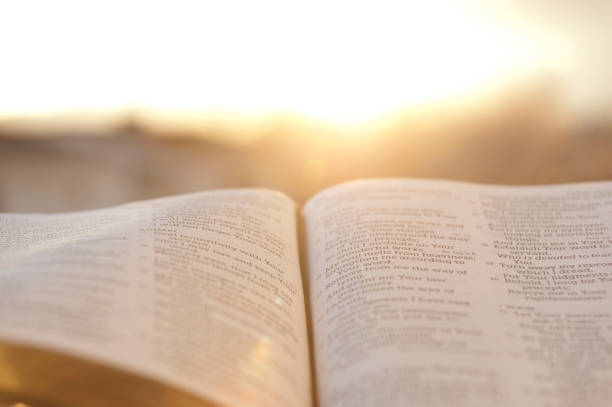 «Ihr wisst ⟨doch⟩, meine geliebten Brüder: Jeder Mensch sei schnell zum Hören, langsam zum Reden, langsam zum Zorn» (Jak 1,19).
[Speaker Notes: Aus Livenet]
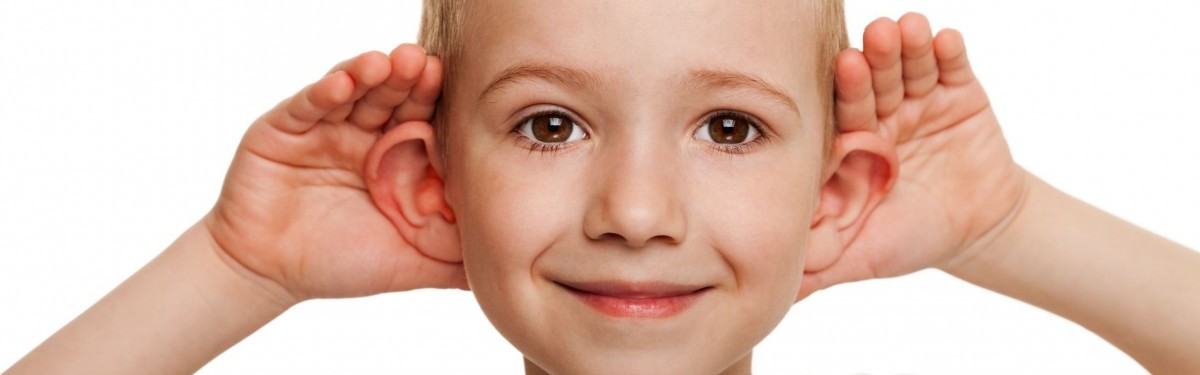 https://2ears2learn.org/
[Speaker Notes: Aus Livenet]
[Speaker Notes: Aus Livenet]
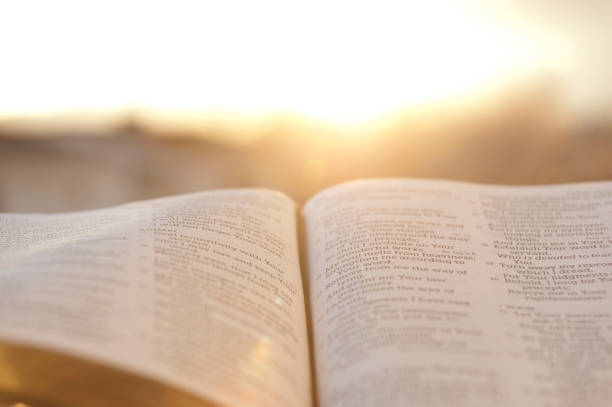 Vorbildworte Jesu
«Vater, vergib ihnen, denn sie wissen nicht, was sie tun» (Lk 23,34).
«Frau, siehe deinen Sohn – Sohn, siehe deine Mutter» (Joh 19,26).
«Wahrlich ich sage dir, heute noch wirst du mit mir im Paradies sein» (Lk 23,43).
«Mich dürstet» (Joh 19,28).
«Mein Gott, mein Gott, warum hast du mich verlassen» (Mt 27,46)?
«Es ist vollbracht» (Joh 19,35).
«Vater, in deine Hände lege ich meinen Geist» (Lk 23,46).
[Speaker Notes: Aus Livenet]
https://upload.wikimedia.org/wikipedia/commons/2/24/Gymnasium_in_Sardes.jpg
https://www.nationalgeographic.de/wissenschaft/2020/06/dunning-kruger-effekt-warum-sich-halbwissende-fuer-besonders-klug-halten
https://www.alamy.de/stockfoto-siricius-2611399-papst-dezember-384-2611399-portrat-kupferstich-18-jahrhundert-artists-urheberrecht-nicht-geloscht-werden-23527866.html
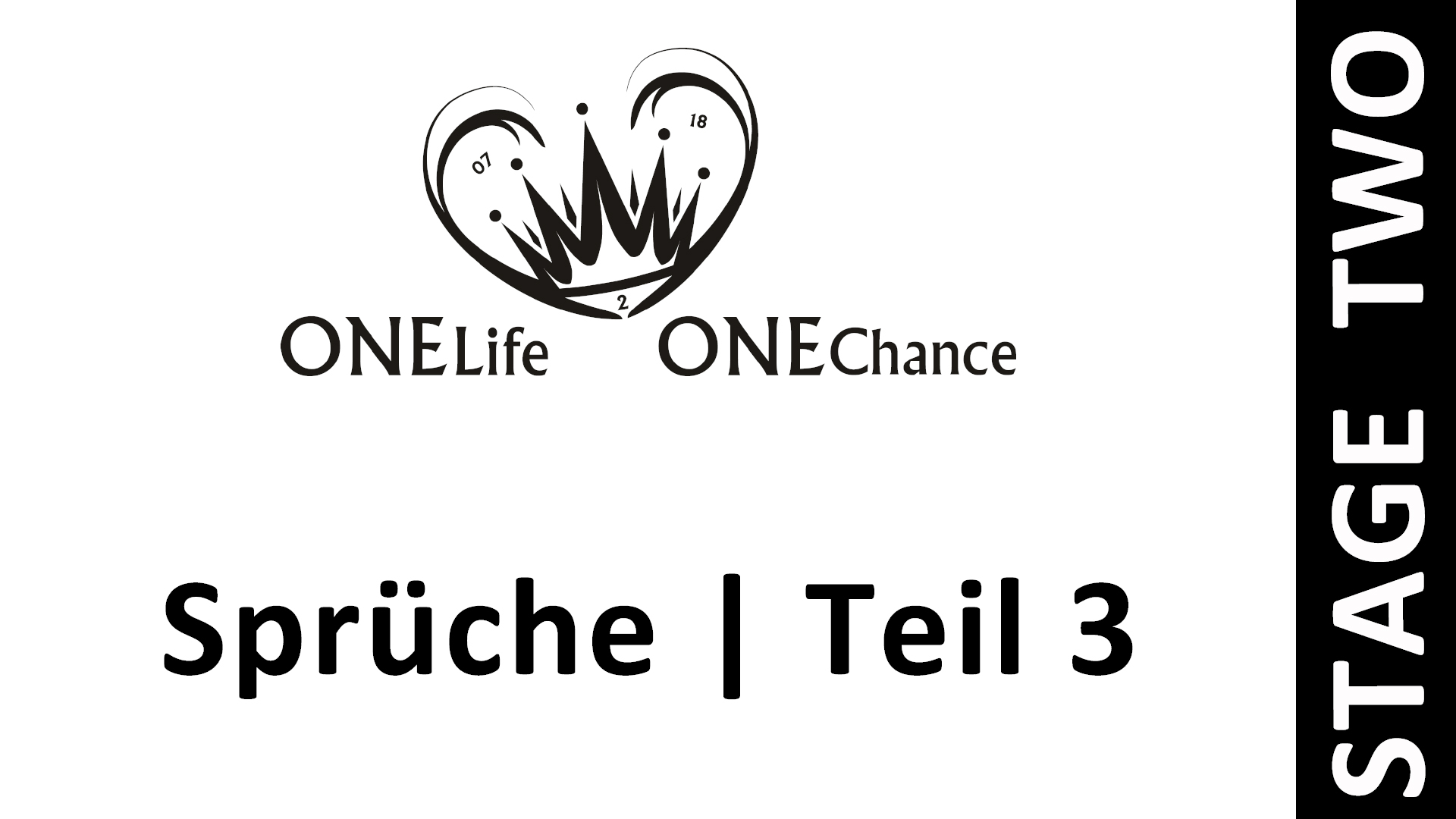 Lukas Teil 1